На улице будьте
 внимательны, дети,
Твёрдо запомните
 правила эти.
Правила эти
 помогут всегда,
Чтоб не случилась
 с вами беда!
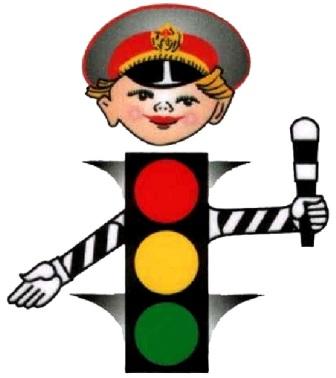 Беседы с детьми
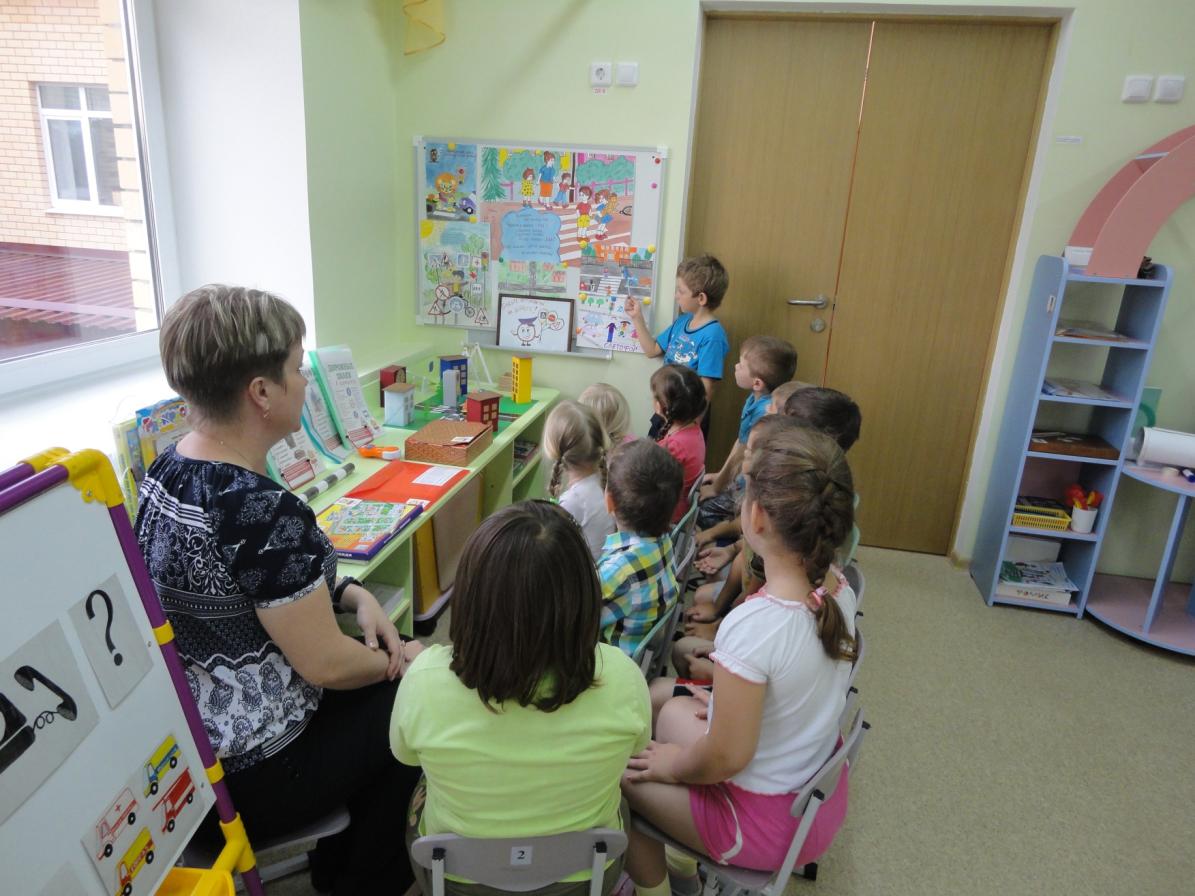 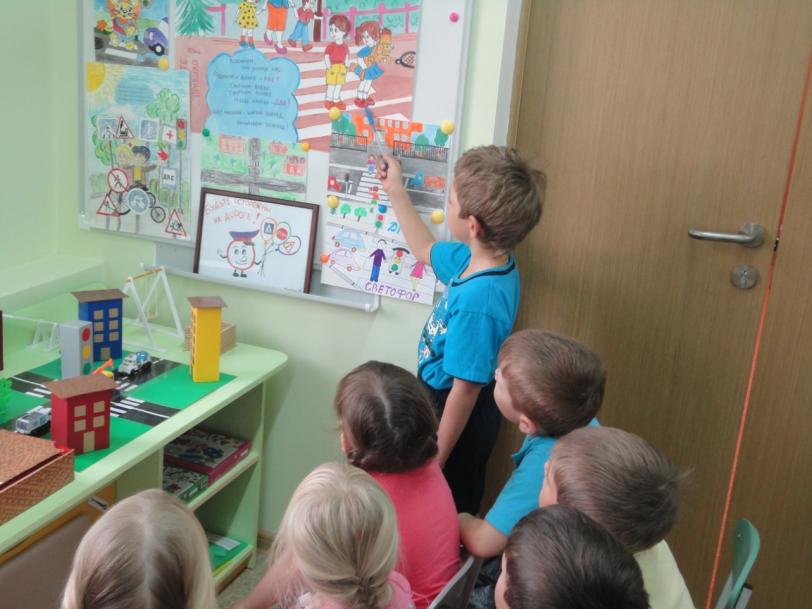 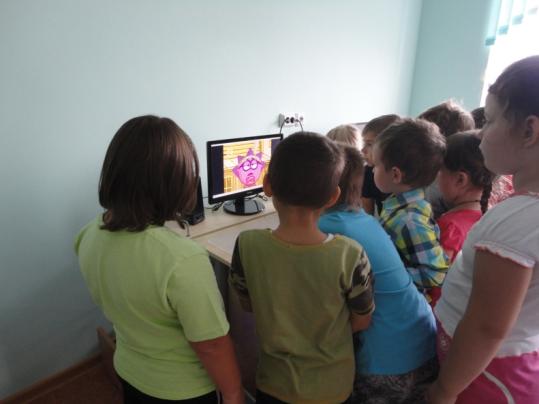 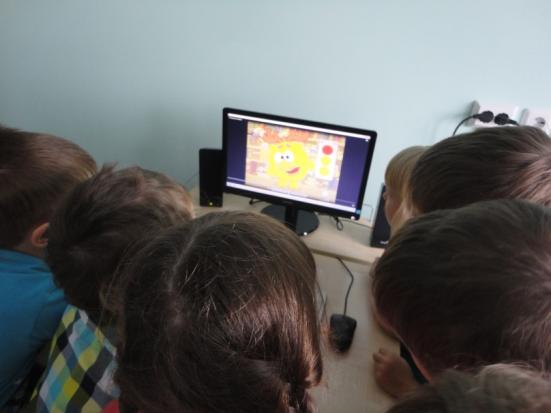 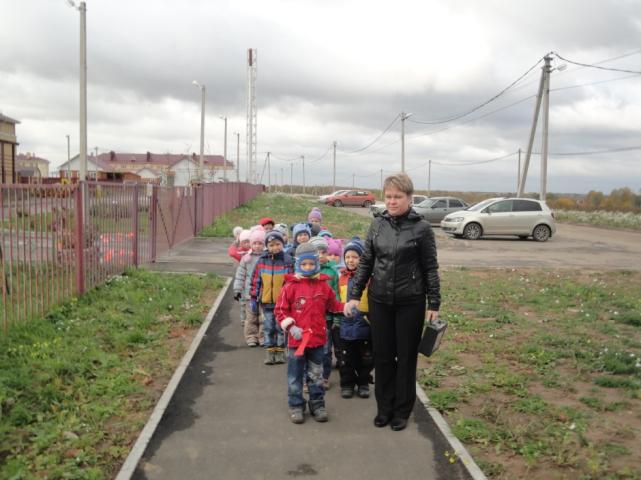 Экскурсии
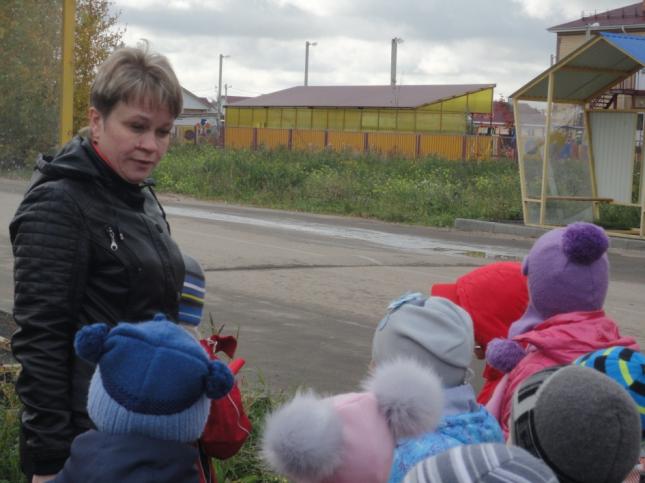 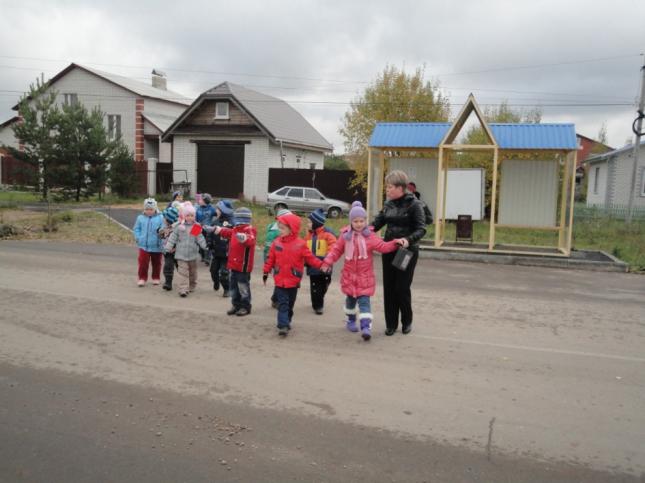 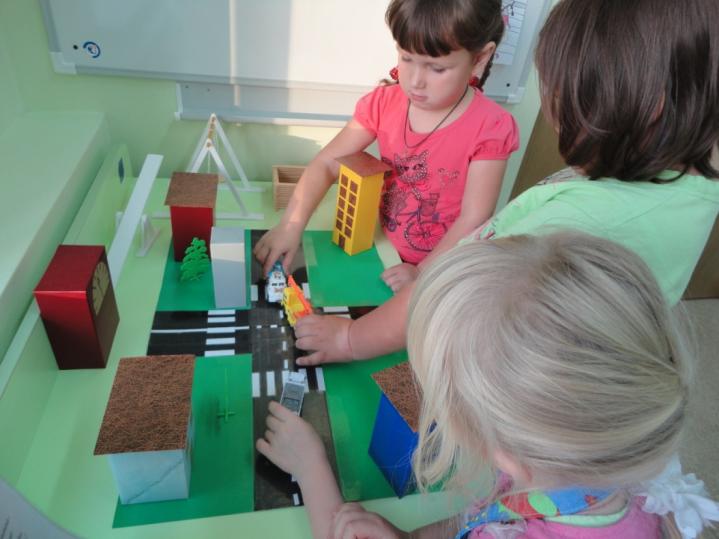 Игры детей
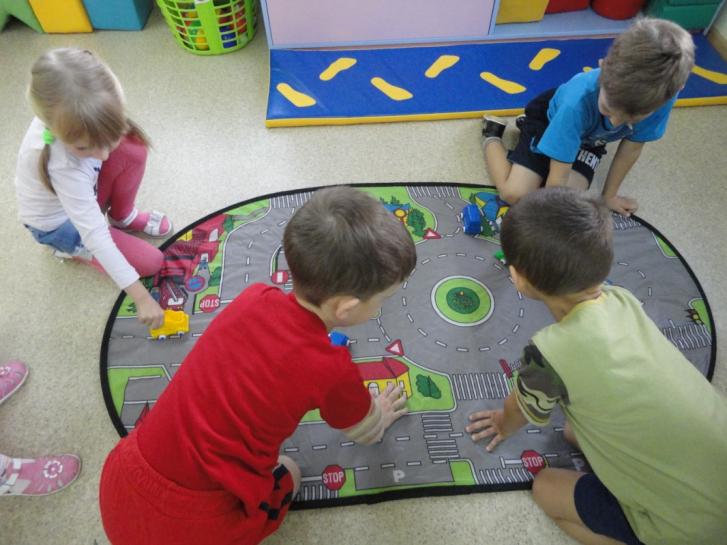 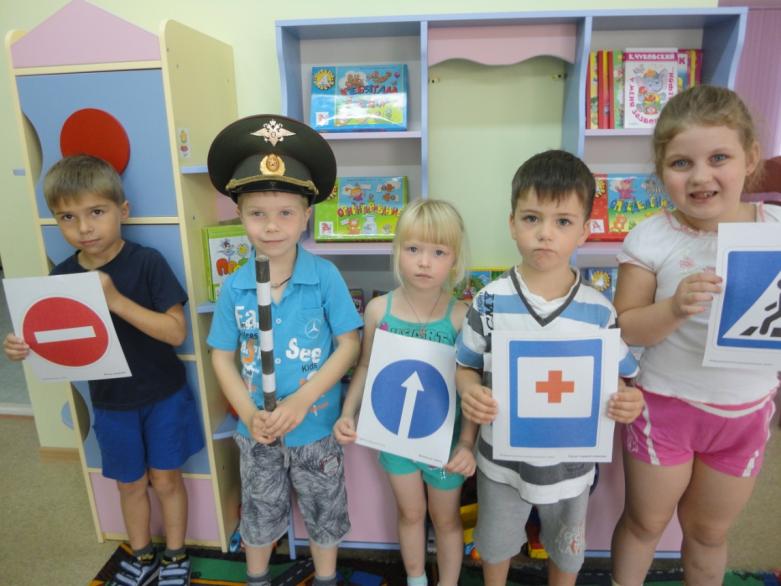 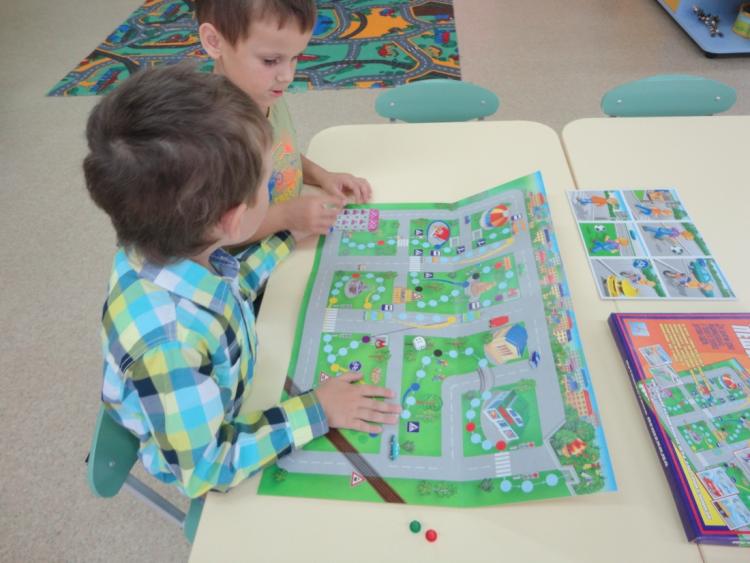 Предметно-пространственная среда
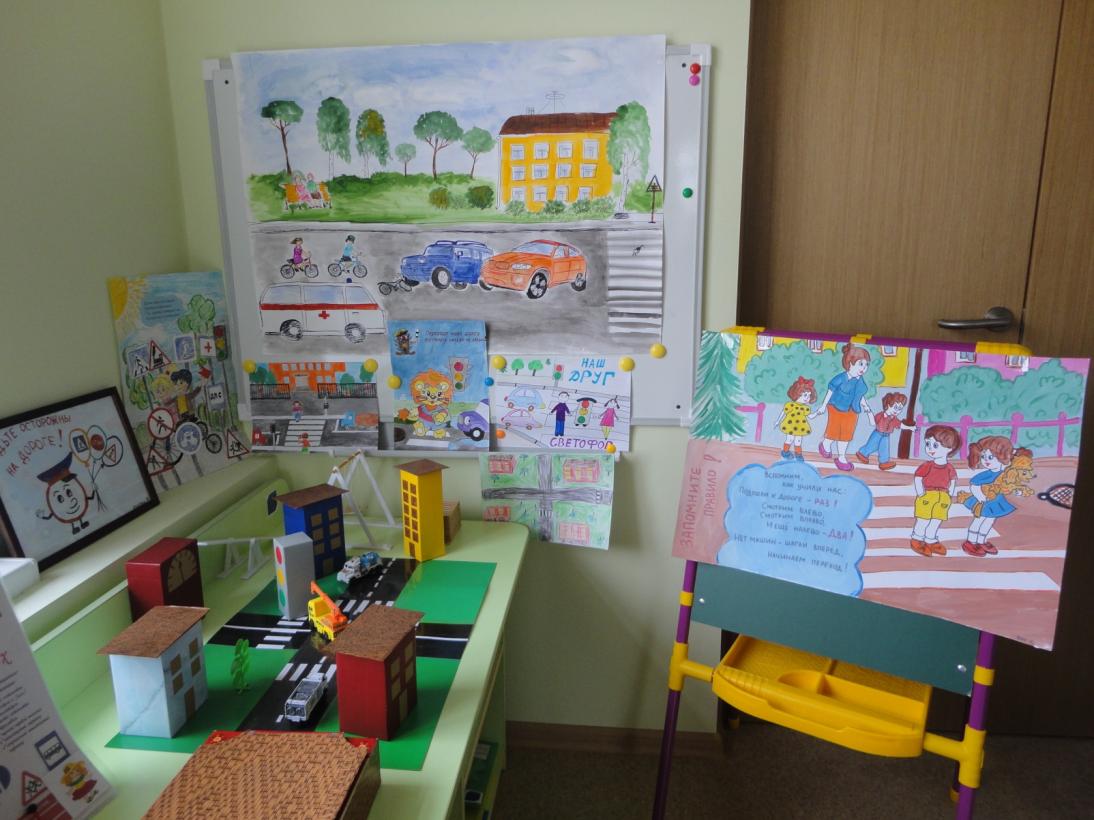 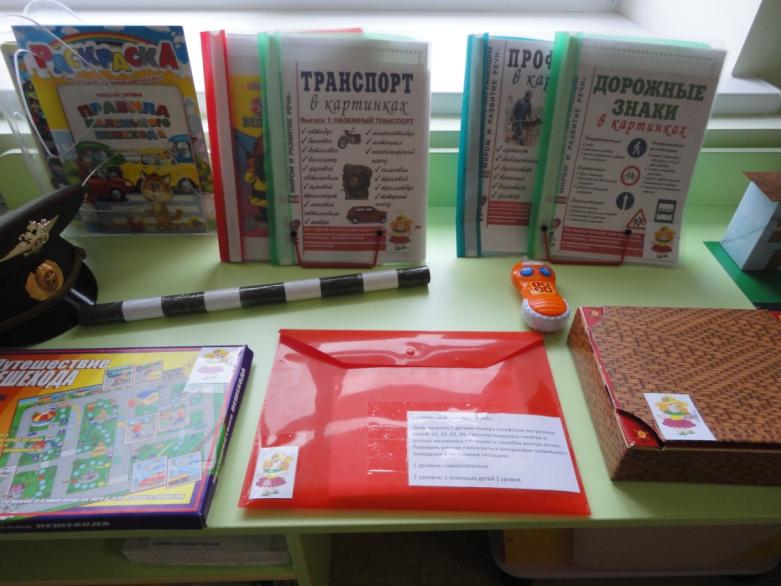 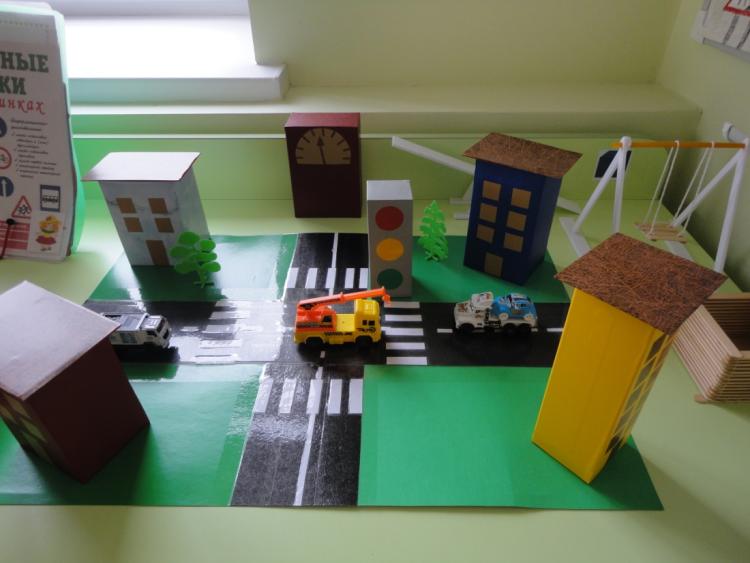 Семейная выставка 
поделок по дорожному движению
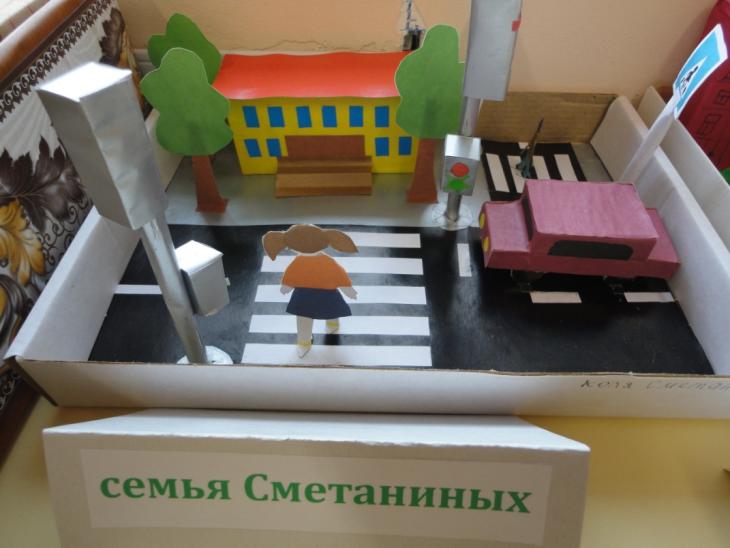 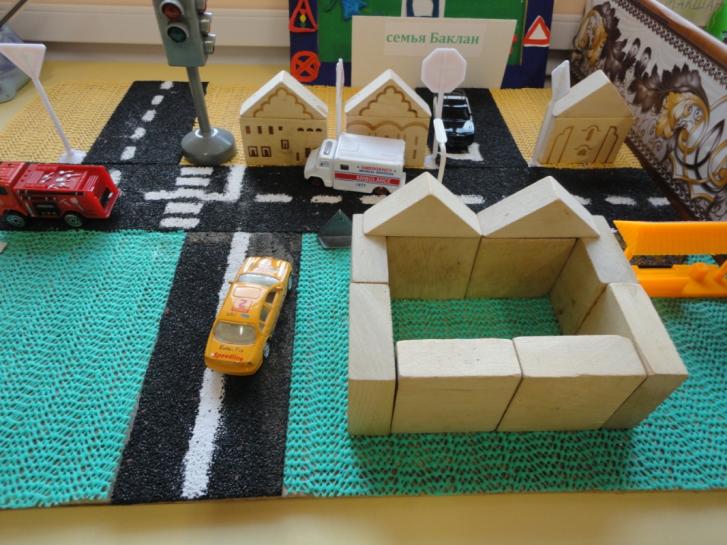 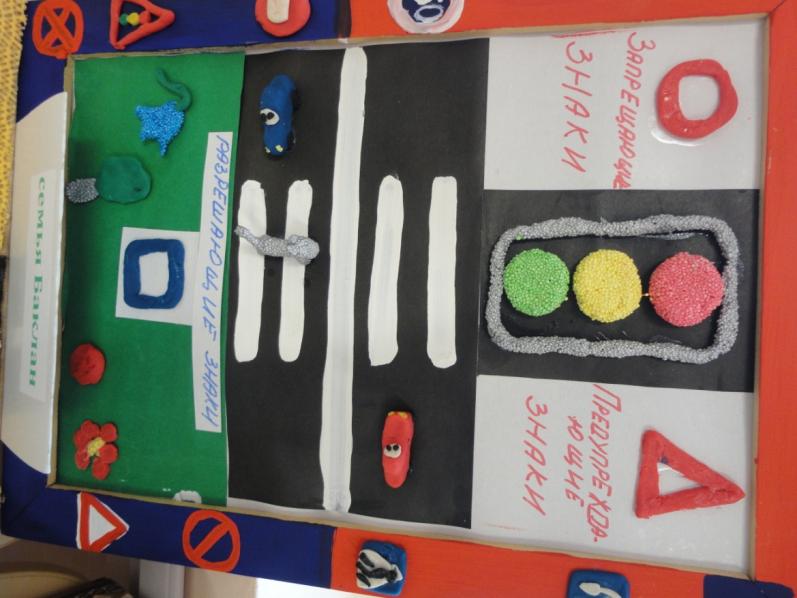 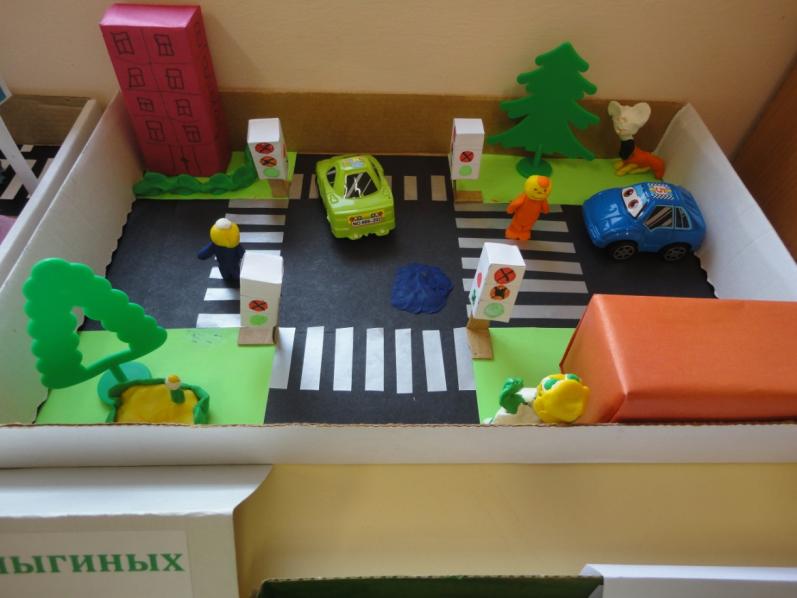 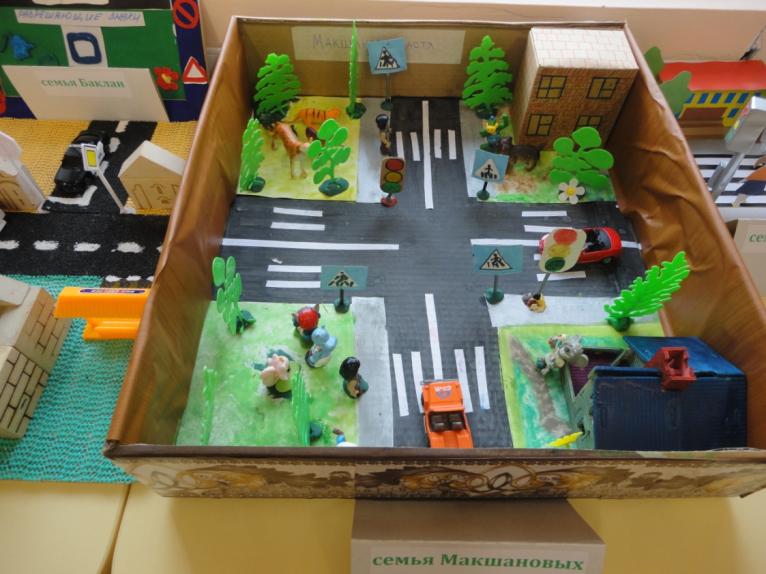 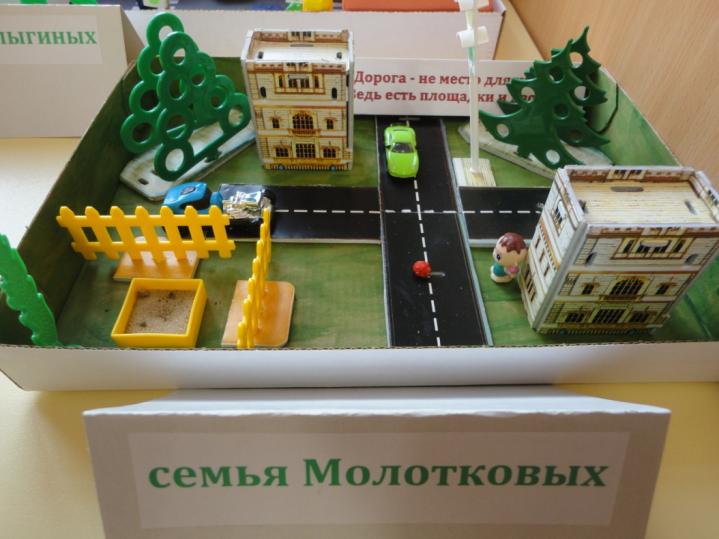 Рисование 
«Красный, жёлтый, зелёный»
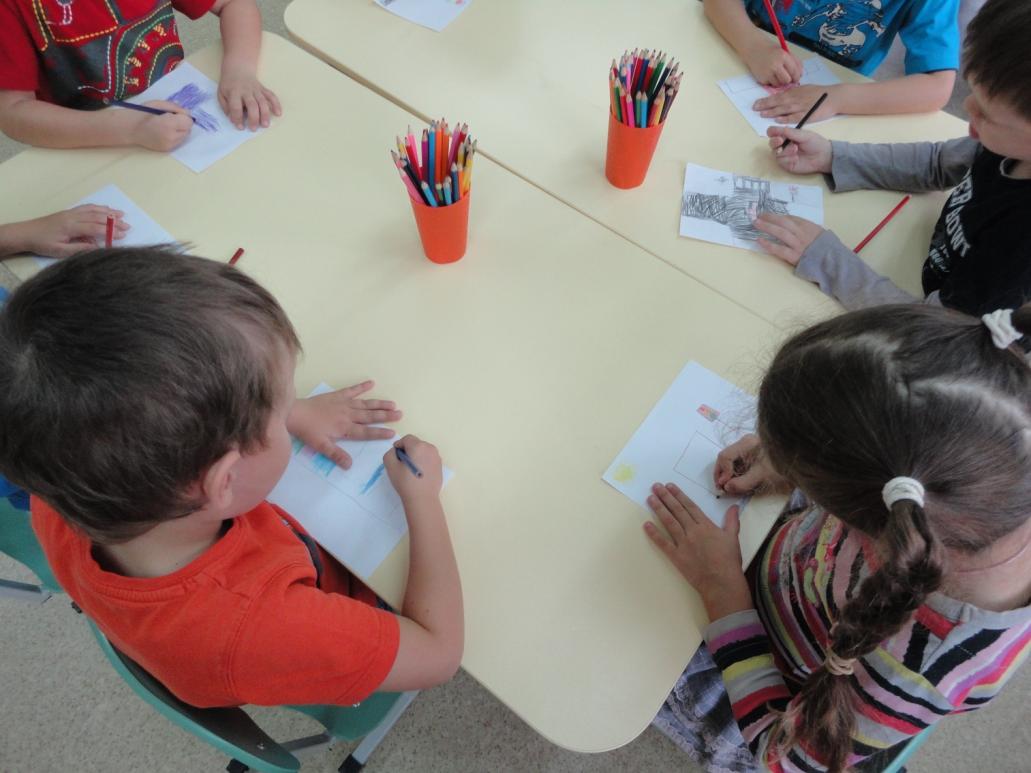 Работа с родителями
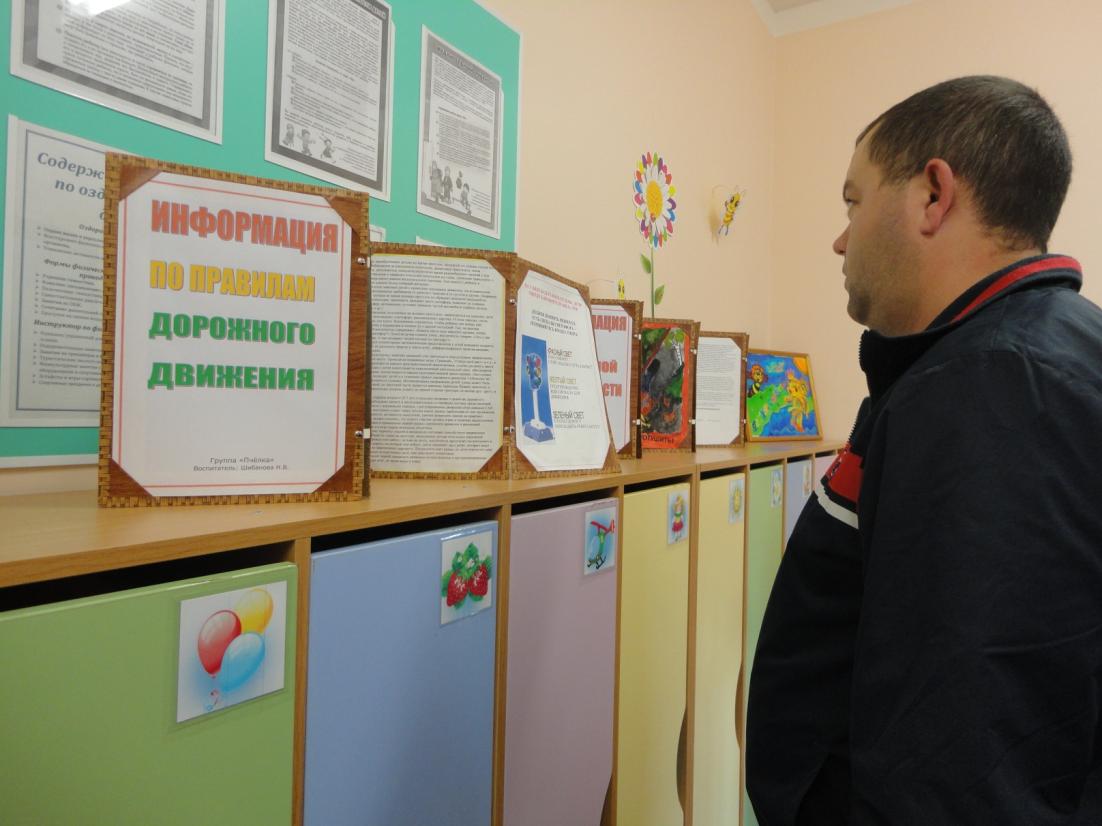